Political Parties
What’s the Difference?
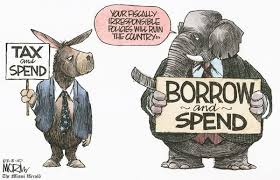 What is a political party?
A political party is a group of people with broad, shared interests.
They join together to help the candidates they support win elections and they also work to shape government policy.
Two parties have competed for power during most of our nation’s history.
This is known as the two-party system
Functions of Political Parties
Nominate candidates
Support candidates
Communicate with citizens
Run the government 
Link different parts of government
Act as a watchdog over government
The democratic Party
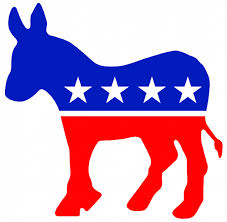 Democratic party ideas:
More support for programs (healthcare, education, etc.)
Higher taxes for the wealthy
Individual rights
Gay Rights
Gun Control
The Republican party
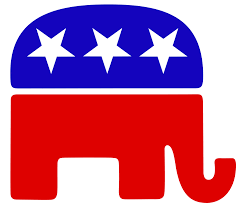 Republican Party Ideas:
Less government
Lower taxes
Family values
Favor 2nd Amendment
Favor the rights of businesses
Which spending increase would the democratic party likely support?
Homeland security
Education
Space exploration
military
Which position would most likely be found in the Republican party platform?
Support for the Affordable Care Act
Opposition to American intervention oversees in the War on Terror
Demand for increased taxation of corporations to support pre-school programs
Introduction of tax incentives for small businesses to support better job growth
Third Parties
A third party is a minor political party.
Third Parties form:
To challenge major parties’ ideas
To support a single issue
To support a candidate
To promote their beliefs about government
The libertarian party
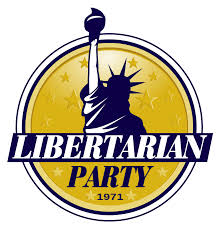 Wishes to maximize human freedom and reduce government and taxation.
The socialist party
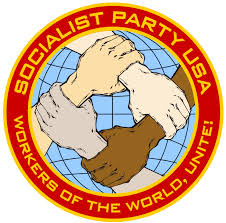 Favors more public services, public ownership of utilities and some industries.
The communist party
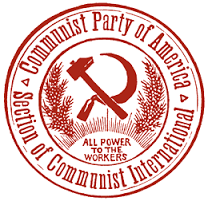 Believes capitalists exploit workers, revolution needed to achieve change.
The green party
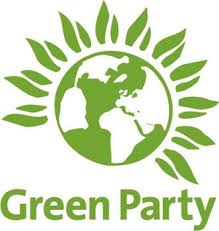 Wants more attention placed on the environment.
“We the workers and our allies, need to take power from the hands of the wealthy few, their corporations, and their political operatives.” Which political party’s position is represented by this statement?
Communist
Democratic
Republican
Socialist
Which position would most likely be found in the libertarian party platform?
Support for the Affordable Care Act
Support for absolute freedom of speech and religion
Support for higher taxation to provide more government services
Support for increased regulation of business to curb the exploitation of natural resources
Primary source activity
Read the following from selected planks of the Democratic and Republican Party platforms and answer the questions that follow.
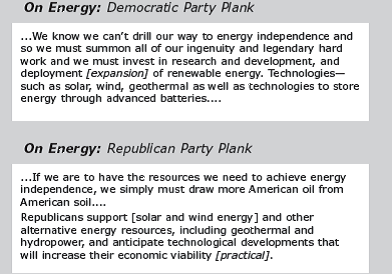 What is the major difference between the democratic and republican position on energy?
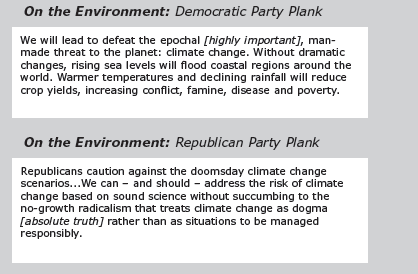 Which party platform views climate change as an imminent threat?
As you read in Lesson 2, use the graphic organizer to identify the roles of political parties and what they do.
Political Party Poster
Exit Ticket: Summarize the ideas of 2 of the political parties discussed today.